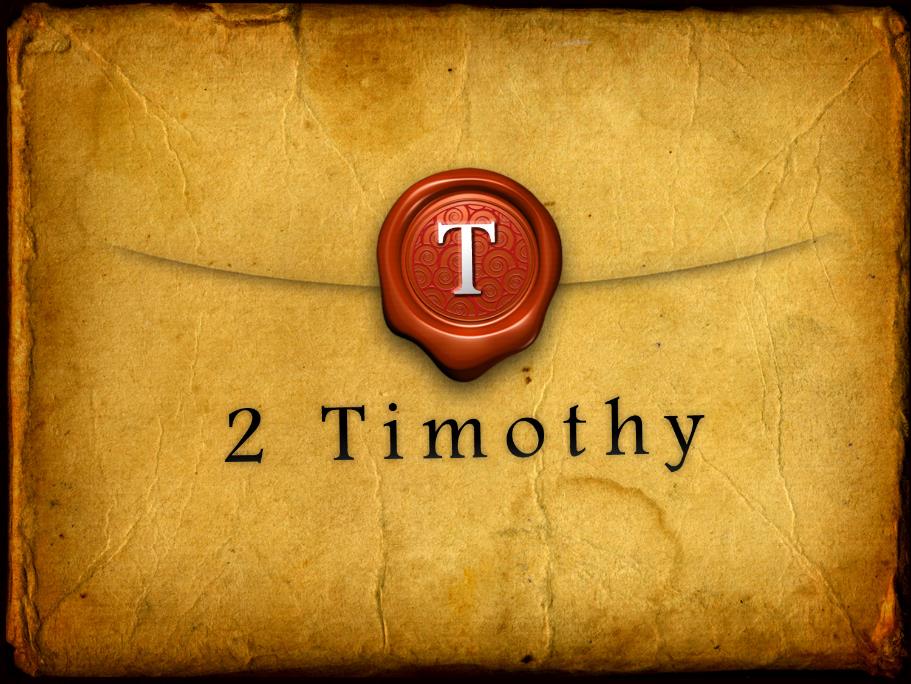 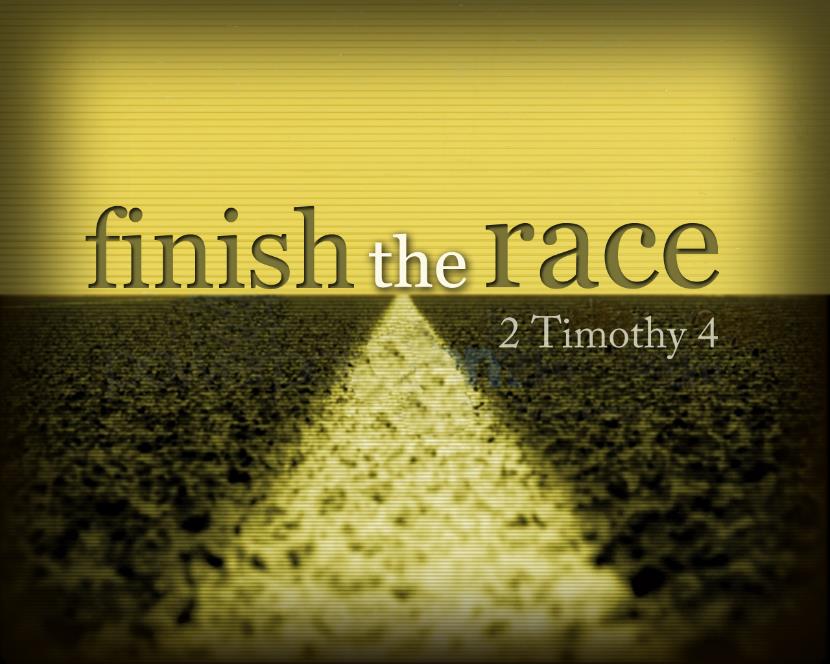 2 Timothy Introduction
The Call to Christian Perseverance
Answering Nine Questions
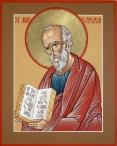 Who wrote it? – Paul
What do we know about the author? – An Apostle
To whom was it written? – Timothy
When was it written? - A.D. 67
Where was it written from? – Rome
Why was it written? – Timothy’s timidity
What is it about? – Perseverance
What is inside (outline)? – 4 part outline
What makes the book different? – Paul’s final word
Four Part Structure
General call to faithful endurance in the ministry (chapter 1)
Ten metaphors describing what faithful endurance looks like (chapter 2)
What to do in the midst of the coming apostasy (3:1–4:8)
How God met six needs in Paul’s life (4:9-22)
Four Part Structure
General call to faithful endurance in the ministry (chapter 1)
Ten metaphors describing what faithful endurance looks like (chapter 2)
What to do in the midst of the coming apostasy (3:1–4:8)
How God met six needs in Paul’s life (4:9-22)
Four Part Structure
General call to faithful endurance in the ministry (chapter 1)
Ten metaphors describing what faithful endurance looks like (chapter 2)
What to do in the midst of the coming apostasy (3:1–4:8)
How God met six needs in Paul’s life (4:9-22)
2 Timothy 2
Ten Metaphors Illustrating Endurance
Ten Metaphors
Teacher (2:2)
Soldier (2:3-4)
Athlete (2:5) 
Farmer (2:6)
Christ (2:7-8)
Paul (2:9-10)
Trustworthy statement (2:11-13)
Workman (2:14-18)
Vessel (2:19-23)
Servant (2:24-26)
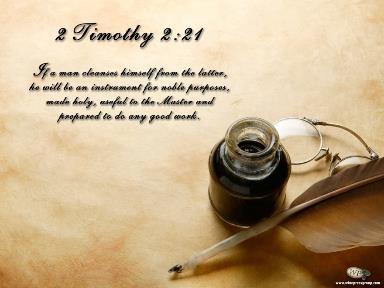 Four Part Structure
General call to faithful endurance in the ministry (chapter 1)
Ten metaphors describing what faithful endurance looks like (chapter 2)
What to do in the midst of the coming apostasy (3:1–4:8)
How God met six needs in Paul’s life (4:9-22)
Definition of Apostasy
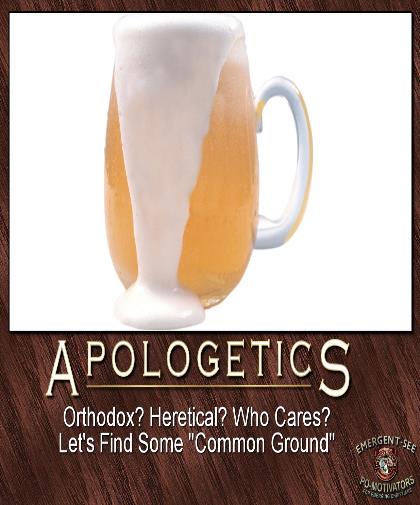 apos = away from
histēmi = to stand
Apostasy = to stand away from
Apostasy = a departure from known (or previously embraced) truth
Apostasy  (3:1‒4:8)
The Apostasy (3:1-9)
The evil (3:1-7)
The examples (3:8-9)
The Antidote (3:10‒4:8)
Paul’s example (3:10-13)
Preach the Word (3:14‒4:8)
Apostasy  (3:1‒4:8)
The Apostasy (3:1-9)
The evil (3:1-7)
The examples (3:8-9)
The Antidote (3:10‒4:8)
Paul’s example (3:10-13)
Preach the Word (3:14‒4:8)
Apostasy  (3:1‒4:8)
The Apostasy (3:1-9)
The evil (3:1-7)
The examples (3:8-9)
The Antidote (3:10‒4:8)
Paul’s example (3:10-13)
Preach the Word (3:14‒4:8)
Apostasy  (3:1‒4:8)
The Apostasy (3:1-9)
The evil (3:1-7)
The examples (3:8-9)
The Antidote (3:10‒4:8)
Paul’s example (3:10-13)
Preach the Word (3:14‒4:8)
Apostasy  (3:1‒4:8)
The Apostasy (3:1-9)
The evil (3:1-7)
The examples (3:8-9)
The Antidote (3:10‒4:8)
Paul’s example (3:10-13)
Preach the Word (3:14‒4:8)
Apostasy  (3:1‒4:8)
The Apostasy (3:1-9)
The evil (3:1-7)
The examples (3:8-9)
The Antidote (3:10‒4:8)
Paul’s example (3:10-13)
Preach the Word (3:14‒4:8)
B. Paul’ Example  (3:10-13)
Paul’s ministry (10a)
Paul’s character  (10b
Paul’s difficulties  (11-13)
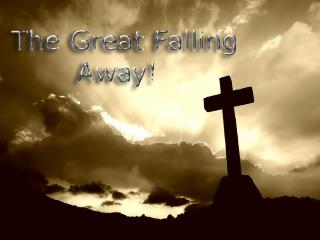 Apostasy  (3:1‒4:8)
The Apostasy (3:1-9)
The evil (3:1-7)
The examples (3:8-9)
The Antidote (3:10‒4:8)
Paul’s example (3:10-13)
Preach the Word (3:14‒4:8)
Preach the Word for Nine Reasons
Impact on Paul (2 Tim 3:14)
Impact on salvation (2 Tim 3:15)
Divine origin (2 Tim 3:16a)
Impact on sanctification (2 Tim 3:16b)
Impact on equipping (2 Tim 3:17)
Paul’s charge to Timothy (2 Tim 4:1a, 2)
Timothy’s evaluation at the Bema Seat (2 Tim 4:1b) 
Preference of men to avoid the word (2 Tim 4:3-4)
Need to complete Timothy’s ministry (2 Tim 4:5-8)
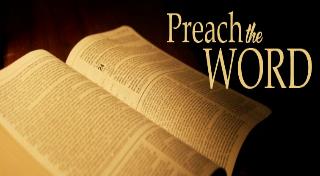 Preach the Word for Nine Reasons
Impact on Paul (2 Tim 3:14)
Impact on salvation (2 Tim 3:15)
Divine origin (2 Tim 3:16a)
Impact on sanctification (2 Tim 3:16b)
Impact on equipping (2 Tim 3:17)
Paul’s charge to Timothy (2 Tim 4:1a, 2)
Timothy’s evaluation at the Bema Seat (2 Tim 4:1b) 
Preference of men to avoid the word (2 Tim 4:3-4)
Need to complete Timothy’s ministry (2 Tim 4:5-8)
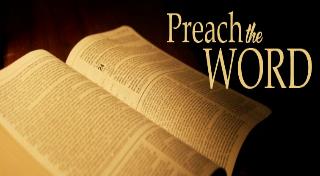 Preach the Word for Nine Reasons
Impact on Paul (2 Tim 3:14)
Impact on salvation (2 Tim 3:15)
Divine origin (2 Tim 3:16a)
Impact on sanctification (2 Tim 3:16b)
Impact on equipping (2 Tim 3:17)
Paul’s charge to Timothy (2 Tim 4:1a, 2)
Timothy’s evaluation at the Bema Seat (2 Tim 4:1b) 
Preference of men to avoid the word (2 Tim 4:3-4)
Need to complete Timothy’s ministry (2 Tim 4:5-8)
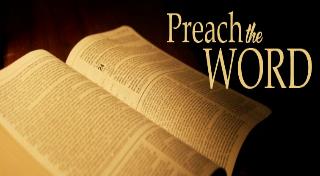 Preach the Word for Nine Reasons
Impact on Paul (2 Tim 3:14)
Impact on salvation (2 Tim 3:15)
Divine origin (2 Tim 3:16a)
Impact on sanctification (2 Tim 3:16b)
Impact on equipping (2 Tim 3:17)
Paul’s charge to Timothy (2 Tim 4:1a, 2)
Timothy’s evaluation at the Bema Seat (2 Tim 4:1b) 
Preference of men to avoid the word (2 Tim 4:3-4)
Need to complete Timothy’s ministry (2 Tim 4:5-8)
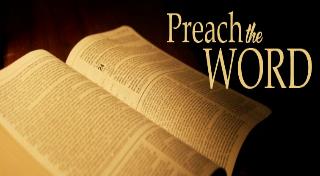 INSPIRATION OF SCRIPTURE2 Peter 2:20-21
Men Wrote as they were inspired by Holy Spirit “phero” = to carry  Acts 27:15,17
Opposite of Knowledge of False Teachers
Which is their own imagination
Jer. 23:16
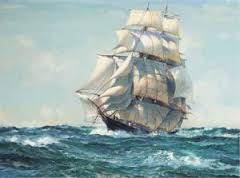 Preach the Word for Nine Reasons
Impact on Paul (2 Tim 3:14)
Impact on salvation (2 Tim 3:15)
Divine origin (2 Tim 3:16a)
Impact on sanctification (2 Tim 3:16b)
Impact on equipping (2 Tim 3:17)
Paul’s charge to Timothy (2 Tim 4:1a, 2)
Timothy’s evaluation at the Bema Seat (2 Tim 4:1b) 
Preference of men to avoid the word (2 Tim 4:3-4)
Need to complete Timothy’s ministry (2 Tim 4:5-8)
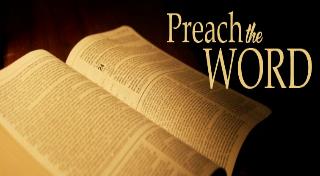 Three Tenses of Salvation
Preach the Word for Nine Reasons
Impact on Paul (2 Tim 3:14)
Impact on salvation (2 Tim 3:15)
Divine origin (2 Tim 3:16a)
Impact on sanctification (2 Tim 3:16b)
Impact on equipping (2 Tim 3:17)
Paul’s charge to Timothy (2 Tim 4:1a, 2)
Timothy’s evaluation at the Bema Seat (2 Tim 4:1b) 
Preference of men to avoid the word (2 Tim 4:3-4)
Need to complete Timothy’s ministry (2 Tim 4:5-8)
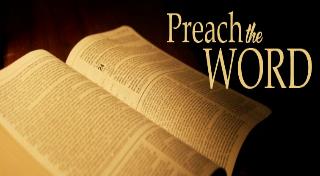 2 Timothy 3:17
“so that the man of God may be adequate, equipped for every good work.”
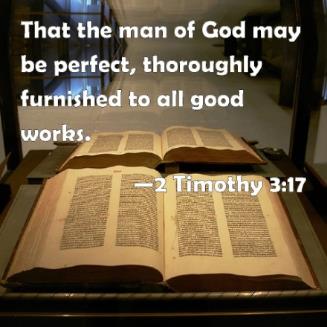 Preach the Word for Nine Reasons
Impact on Paul (2 Tim 3:14)
Impact on salvation (2 Tim 3:15)
Divine origin (2 Tim 3:16a)
Impact on sanctification (2 Tim 3:16b)
Impact on equipping (2 Tim 3:17)
Paul’s charge to Timothy (2 Tim 4:1a, 2)
Timothy’s evaluation at the Bema Seat (2 Tim 4:1b) 
Preference of men to avoid the word (2 Tim 4:3-4)
Need to complete Timothy’s ministry (2 Tim 4:5-8)
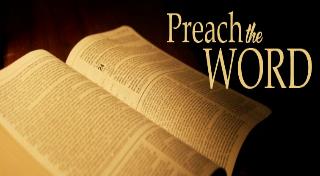 Preach the Word for Nine Reasons
Impact on Paul (2 Tim 3:14)
Impact on salvation (2 Tim 3:15)
Divine origin (2 Tim 3:16a)
Impact on sanctification (2 Tim 3:16b)
Impact on equipping (2 Tim 3:17)
Paul’s charge to Timothy (2 Tim 4:1a, 2)
Timothy’s evaluation at the Bema Seat (2 Tim 4:1b) 
Preference of men to avoid the word (2 Tim 4:3-4)
Need to complete Timothy’s ministry (2 Tim 4:5-8)
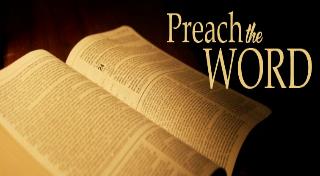 Preach the Word for Nine Reasons
Impact on Paul (2 Tim 3:14)
Impact on salvation (2 Tim 3:15)
Divine origin (2 Tim 3:16a)
Impact on sanctification (2 Tim 3:16b)
Impact on equipping (2 Tim 3:17)
Paul’s charge to Timothy (2 Tim 4:1a, 2)
Timothy’s evaluation at the Bema Seat (2 Tim 4:1b) 
Preference of men to avoid the word (2 Tim 4:3-4)
Need to complete Timothy’s ministry (2 Tim 4:5-8)
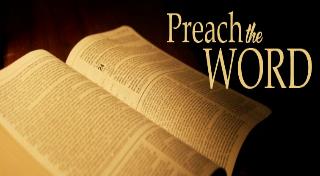 2 Timothy 4:3-4
“For the time will come when they will not endure sound doctrine; but wanting to have their ears tickled, they will accumulate for themselves teachers in accordance to their own desires, 4 and will turn away their ears from the truth and will turn aside to myths.”
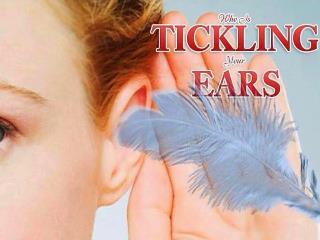 Outline  (2 Tim. 4:3-4)
They will turn away from sound doctrine (3)
They will turn toward false doctrine (4)
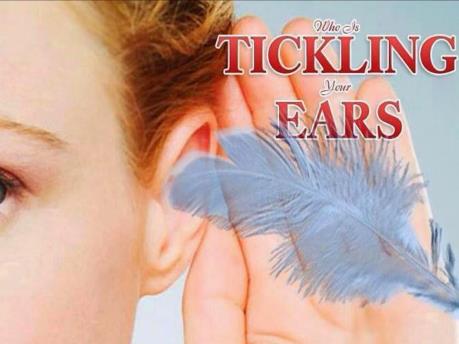 Outline  (2 Tim. 4:3-4)
They will turn away from sound doctrine (3)
They will turn toward false doctrine (4)
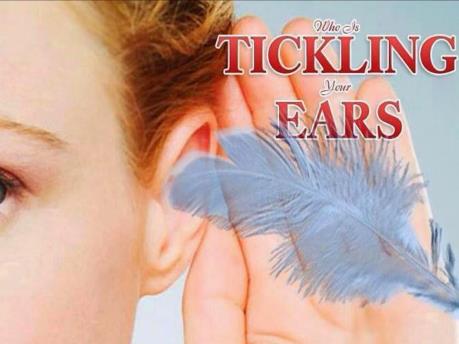 2 Timothy 4:3-4
“For the time will come when they will not endure sound doctrine; but wanting to have their ears tickled, they will accumulate for themselves teachers in accordance to their own desires, 4 and will turn away their ears from the truth and will turn aside to myths.”
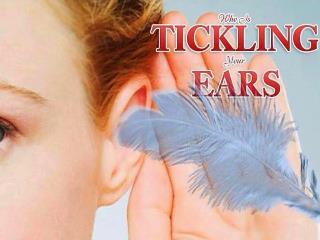 2 Timothy 4:3-4
“For the time will come when they will not endure sound doctrine; but wanting to have their ears tickled, they will accumulate for themselves teachers in accordance to their own desires, 4 and will turn away their ears from the truth and will turn aside to myths.”
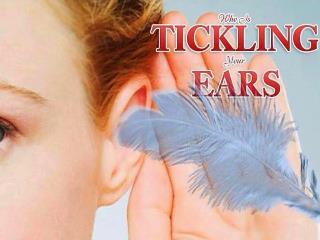 2 Timothy 4:3-4
“For the time will come when they will not endure sound doctrine; but wanting to have their ears tickled, they will accumulate for themselves teachers in accordance to their own desires, 4 and will turn away their ears from the truth and will turn aside to myths.”
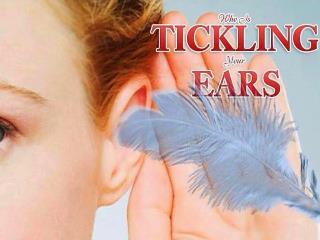 2 Timothy 4:3-4
“For the time will come when they will not endure sound doctrine; but wanting to have their ears tickled, they will accumulate for themselves teachers in accordance to their own desires, 4 and will turn away their ears from the truth and will turn aside to myths.”
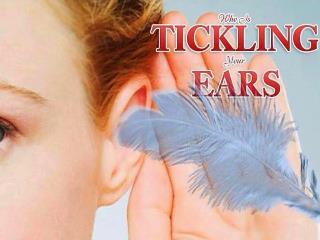 2 Timothy 4:3-4
“For the time will come when they will not endure sound doctrine; but wanting to have their ears tickled, they will accumulate for themselves teachers in accordance to their own desires, 4 and will turn away their ears from the truth and will turn aside to myths.”
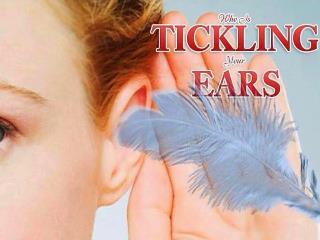 2 Timothy 4:3-4
“For the time will come when they will not endure sound doctrine; but wanting to have their ears tickled, they will accumulate for themselves teachers in accordance to their own desires, 4 and will turn away their ears from the truth and will turn aside to myths.”
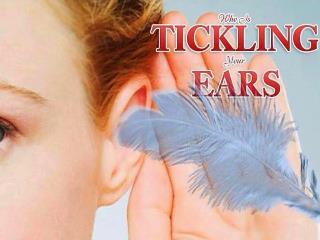 2 Timothy 4:3-4
“For the time will come when they will not endure sound doctrine; but wanting to have their ears tickled, they will accumulate for themselves teachers in accordance to their own desires, 4 and will turn away their ears from the truth and will turn aside to myths.”
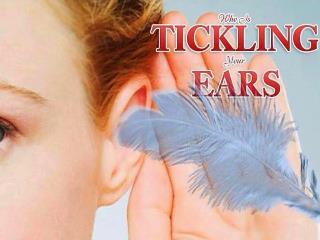 2 Timothy 4:3-4
“For the time will come when they will not endure sound doctrine; but wanting to have their ears tickled, they will accumulate for themselves teachers in accordance to their own desires, 4 and will turn away their ears from the truth and will turn aside to myths.”
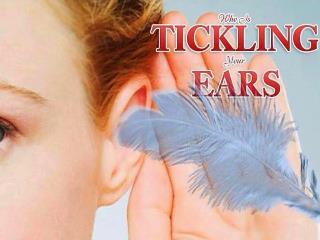 2 Timothy 4:3-4
“For the time will come when they will not endure sound doctrine; but wanting to have their ears tickled, they will accumulate for themselves teachers in accordance to their own desires, 4 and will turn away their ears from the truth and will turn aside to myths.”
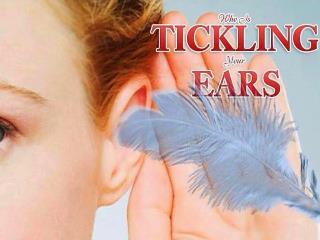 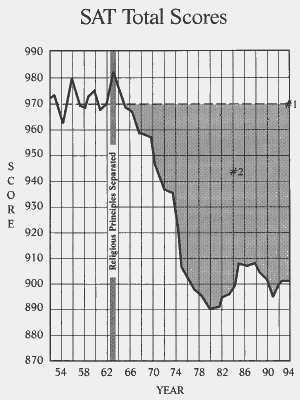 Geography Quiz that was given to Fourth Graders in 1862 (from the Wall Builders' library)
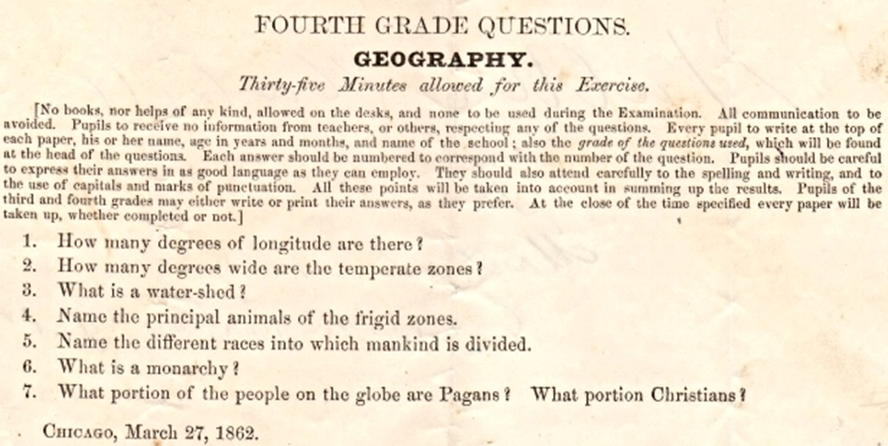 2 Timothy 4:3-4
“For the time will come when they will not endure sound doctrine; but wanting to have their ears tickled, they will accumulate for themselves teachers in accordance to their own desires, 4 and will turn away their ears from the truth and will turn aside to myths.”
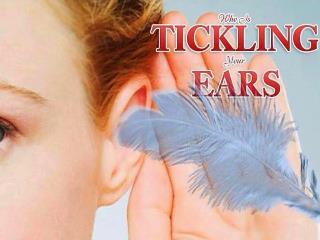 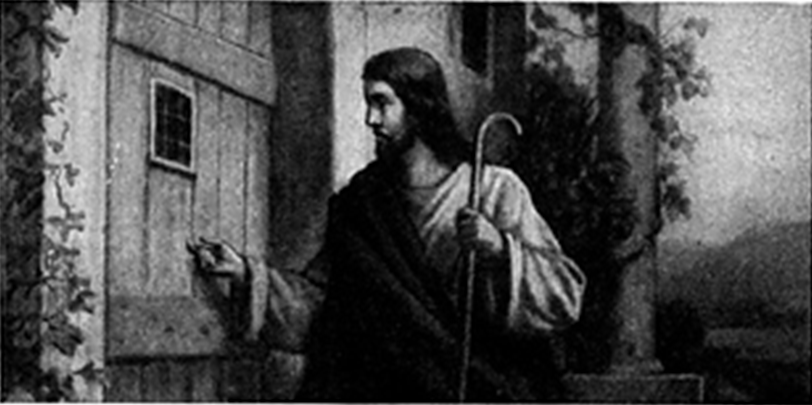 2 Timothy 4:3-4
“For the time will come when they will not endure sound doctrine; but wanting to have their ears tickled, they will accumulate for themselves teachers in accordance to their own desires, 4 and will turn away their ears from the truth and will turn aside to myths.”
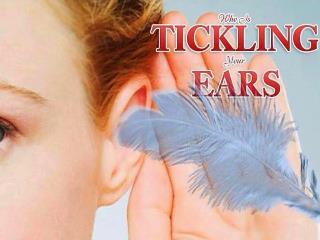 2 Timothy 4:3-4
“For the time will come when they will not endure sound doctrine; but wanting to have their ears tickled, themselves teachers in accordthey will accumulate for ance to their own desires, 4 and will turn away their ears from the truth and will turn aside to myths.”
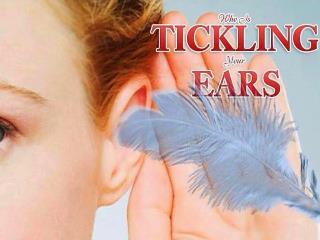 Maslow’s Hierarchy of Needs
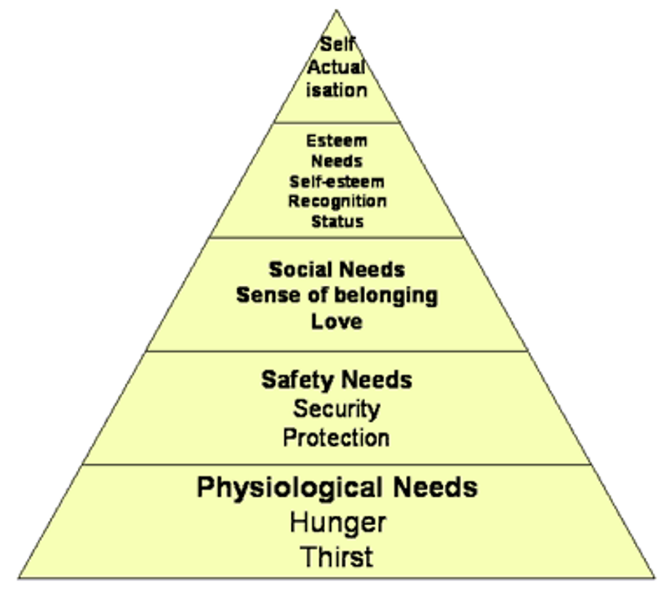 Outline  (2 Tim. 4:3-4)
They will turn away from sound doctrine (3)
They will turn toward false doctrine (4)
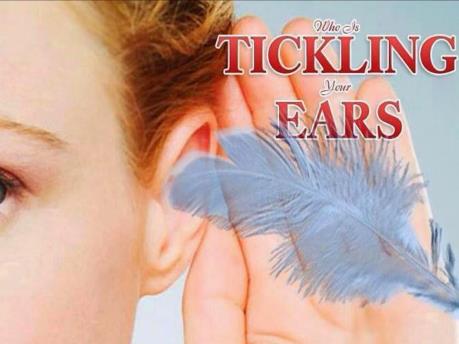 2 Timothy 4:3-4
“For the time will come when they will not endure sound doctrine; but wanting to have their ears tickled, themselves teachers in accordthey will accumulate for ance to their own desires, 4 and will turn away their ears from the truth and will turn aside to myths.”
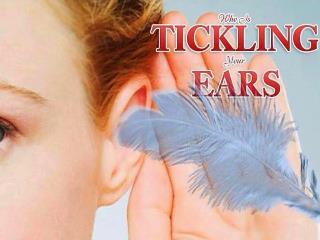 2 Timothy 4:3-4
“For the time will come when they will not endure sound doctrine; but wanting to have their ears tickled, themselves teachers in accordthey will accumulate for ance to their own desires, 4 and will turn away their ears from the truth and will turn aside to myths.”
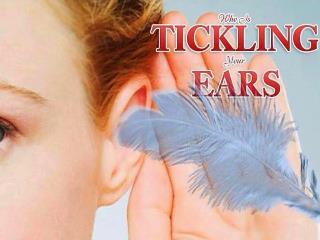 2 Timothy 4:3-4
“For the time will come when they will not endure sound doctrine; but wanting to have their ears tickled, themselves teachers in accordthey will accumulate for ance to their own desires, 4 and will turn away their ears from the truth and will turn aside to myths.”
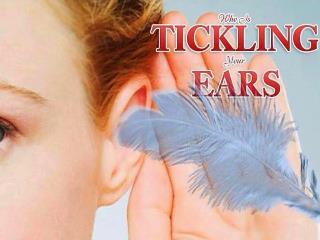 2 Timothy 4:3-4
“For the time will come when they will not endure sound doctrine; but wanting to have their ears tickled, themselves teachers in accordthey will accumulate for ance to their own desires, 4 and will turn away their ears from the truth and will turn aside to myths.”
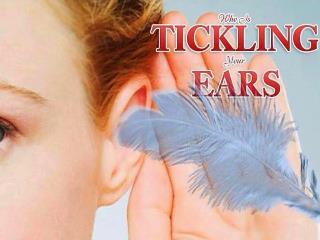 2 Timothy 4:3-4
“For the time will come when they will not endure sound doctrine; but wanting to have their ears tickled, themselves teachers in accordthey will accumulate for ance to their own desires, 4 and will turn away their ears from the truth and will turn aside to myths.”
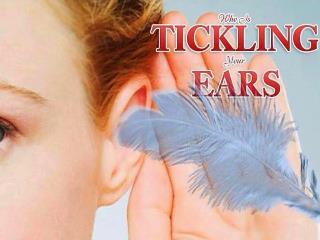 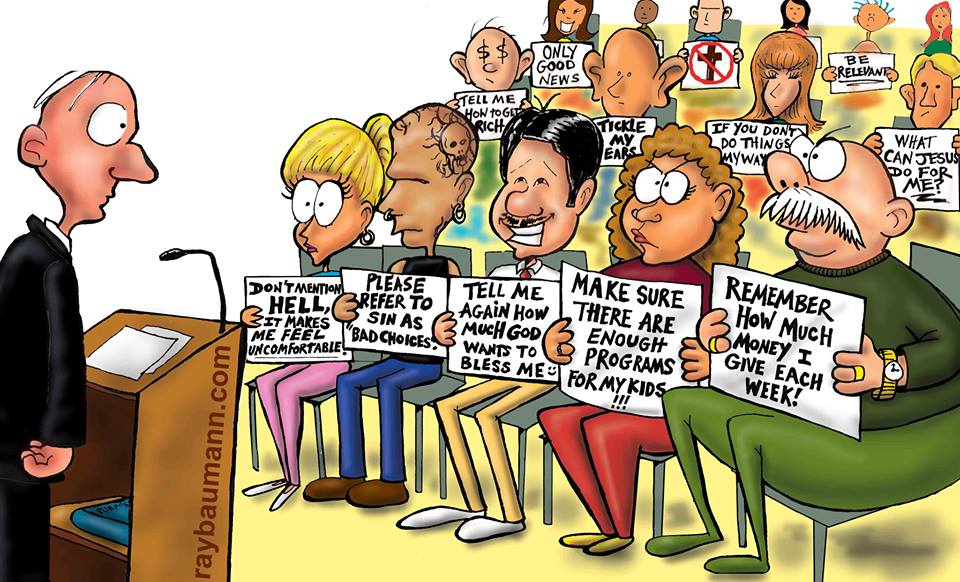 Conclusion
Outline  (2 Tim. 4:3-4)
They will turn away from sound doctrine (3)
They will turn toward false doctrine (4)
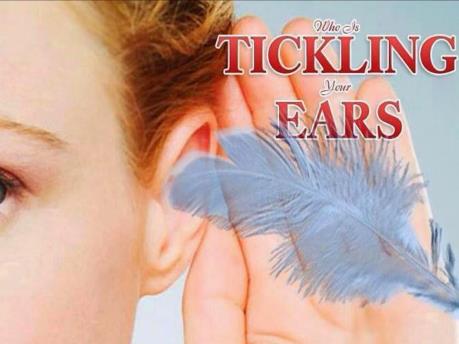 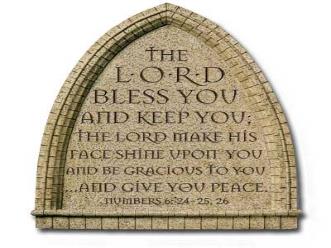 “The Lord bless you and keep you;  the Lord make his face shine on you and be gracious to you;  the Lord turn his face toward you and give you peace.” (NIV)
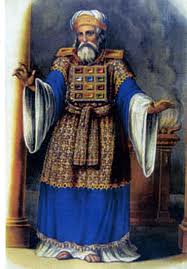